INFORME DE DENUNCIAS 
TRIMESTRE  MAYO – JULIO 
DE 2020
217
Número de denuncias recibidas y gestionadas
TIPO DE DENUNCIAS RECIBIDAS
Otros
Corrupción
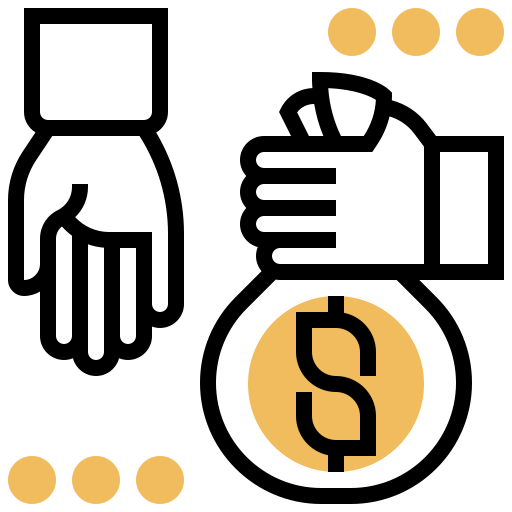 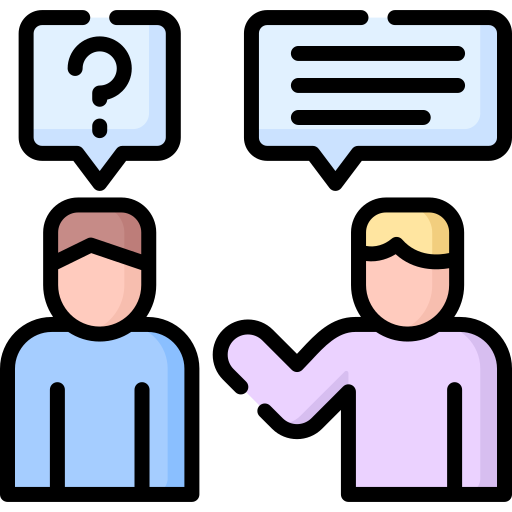 23 – corresponden a peticiones o reclamos y no a denuncias de corrupción.
194 denuncias
CANAL DE RECEPCIÓN
1 denuncia
51 denuncias
150 denuncias
9 denuncias
6 denuncias
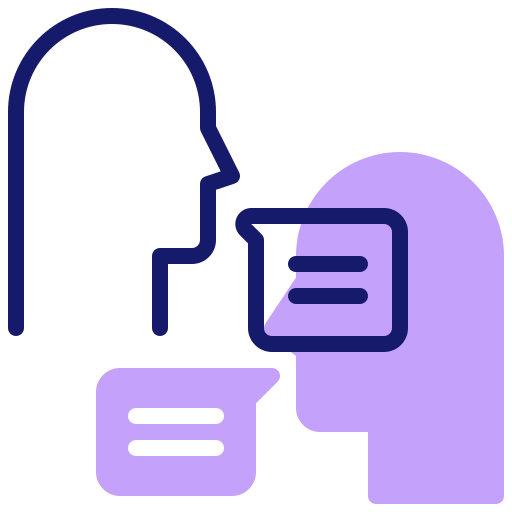 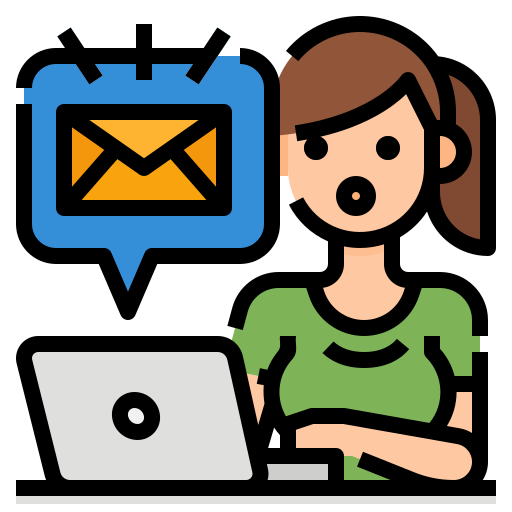 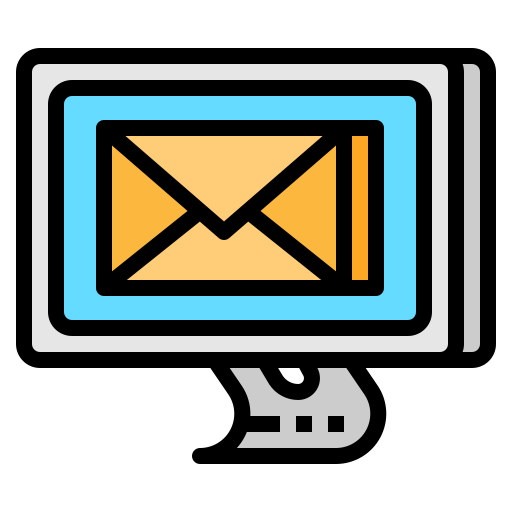 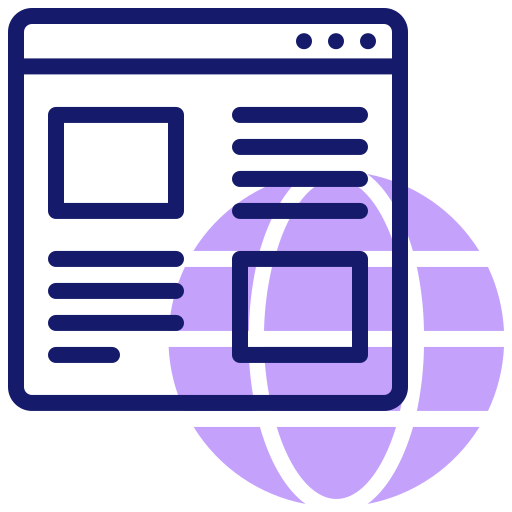 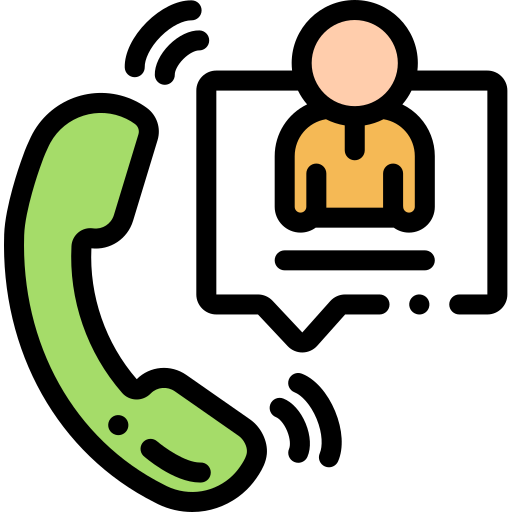 Atención directa al público
Correo de denuncias corrupción
Correo institucional de contáctenos
Formulario Web de PQRS
Línea telefónica
TEMAS SOBRE LOS CUALES RECAYERON LAS DENUNCIAS
SEGÚN LA GESTIÓN DESARROLLADA
209 DENUNCIAS
96%
Ya fueron tramitadas y se culminó su respectivo trámite.
8 DENUNCIAS
Se encuentran en desarrollo, a la espera de una respuesta de la Concesión, de la Interventoría, o gestiones a cargo de las áreas al interior de la entidad.
4%
ACCIONES ADELANTADAS
OFERTAS DE EMPLEO
Se remitió a la Fiscalía General de la Nación las denuncias presentadas por los ciudadanos en 125 folios.
CONCESIONES – INTERVENTORÍAS
Se adelantan las investigaciones pertinentes con los supervisores de los proyectos o mediante la V. Jurídica, sobre aquellas denuncias que se relacionan con la vinculación laboral en las Concesiones o Interventorías.
RECLAMOS O PETICIONES
Debido a la naturaleza de la comunicación, se ingresa al Sistema de Gestión Documental ORFEO, a través del correo electrónico de Contáctenos y se asigna al área encargada.
SOBRE LAS OFERTAS LABORALES FALSAS
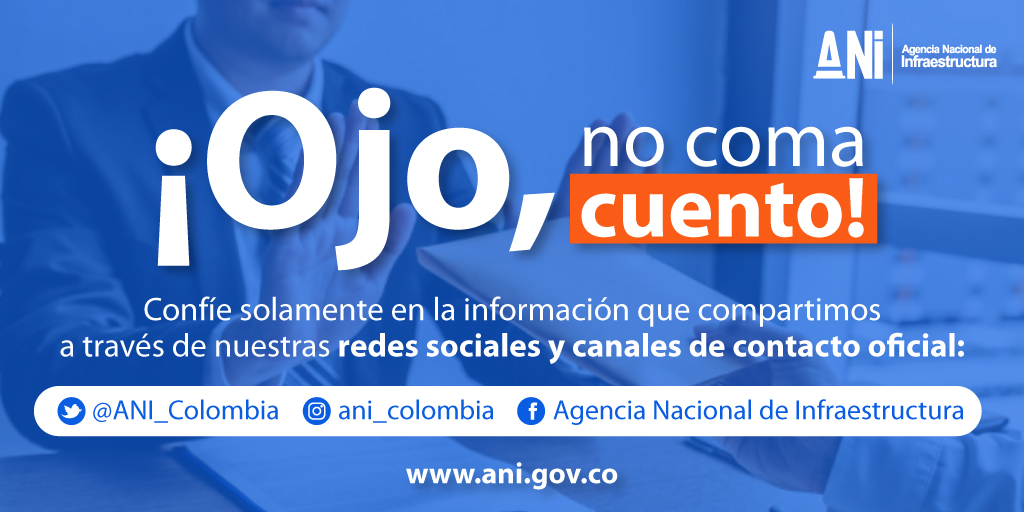 Divulgamos estas piezas comunicativas en las redes sociales y en la página web de la entidad..
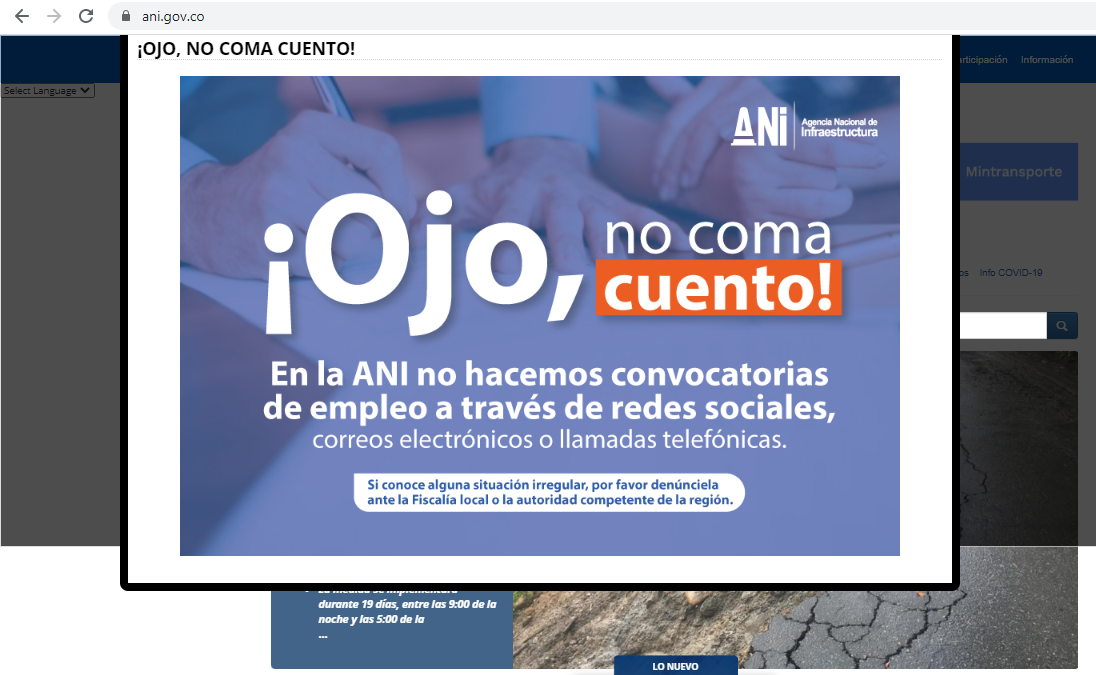 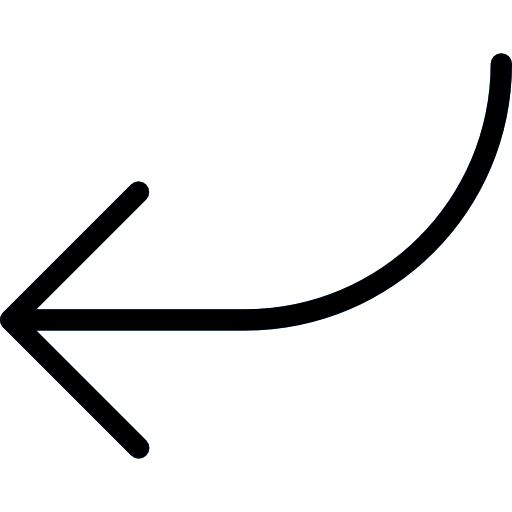 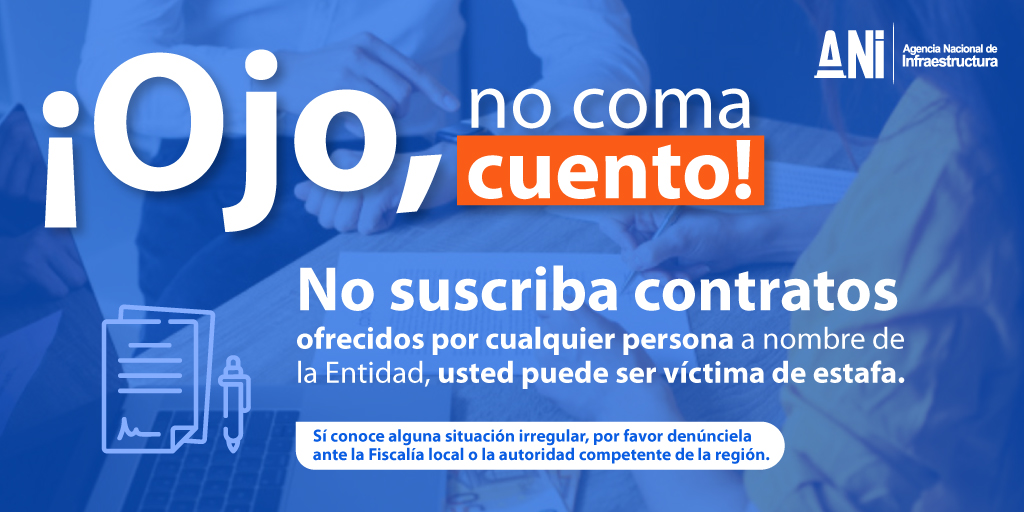 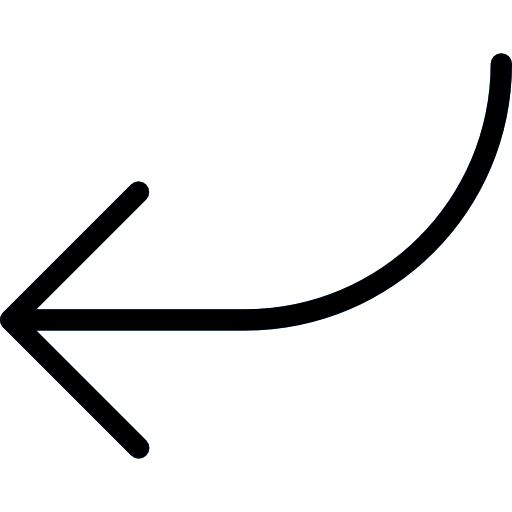 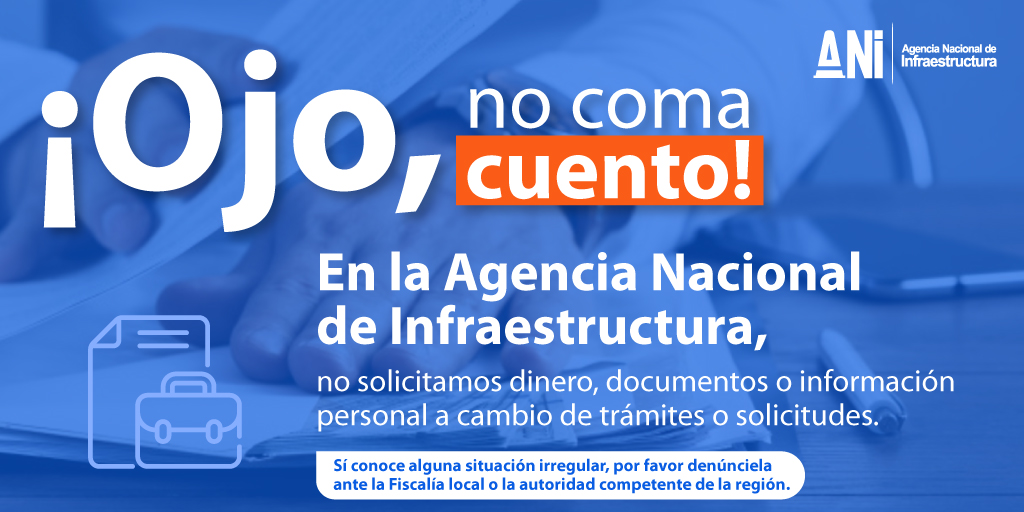 Se dispuso una cortinilla para que los ciudadanos evidencien de primera mano  que las ofertas realizadas son fraudulentas.